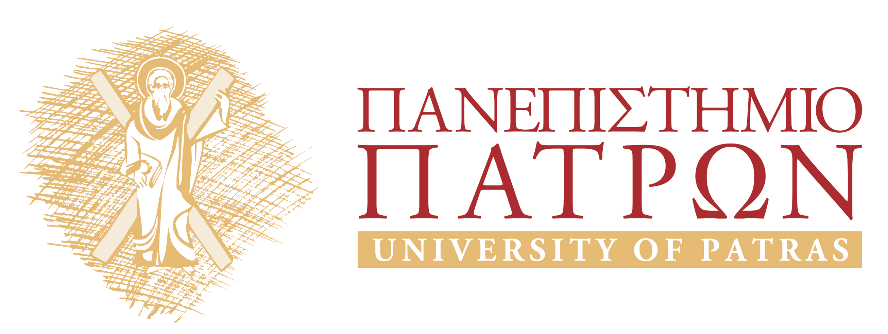 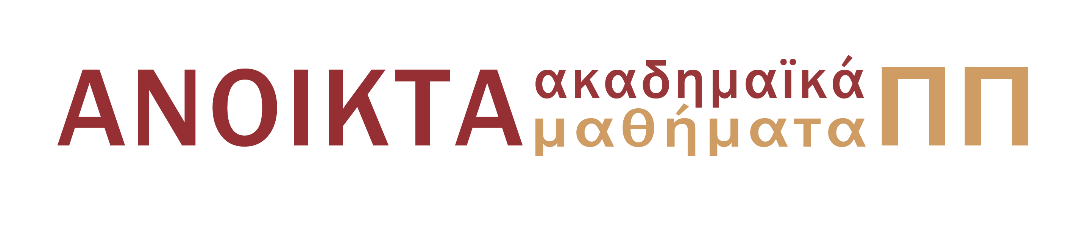 Αριστοτέλης: Γνωσιοθεωρία Μεταφυσική
Ενότητα 21: Η ουσία των σύνθετων ουσιών 

Στασινός Σταυριανέας 
Σχολή Ανθρωπιστικών & Κοινωνικών Επιστημών
Τμήμα Φιλοσοφίας
Σκοποί  ενότητας
Ανάλυση των σύνθετων ατομικών ουσιών (substantiae) στα δύο συστατικά τους: την ύλη και το είδος. 
Κριτήρια για την ουσία (ως essentia).
 Ποιο από τα δύο συστατικά, η ύλη ή το είδος, μας δίνει την ταυτότητά τους, την ουσία (ως essentia) των ατομικών ουσιών;
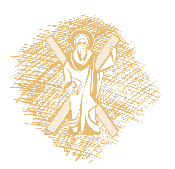 Σύνθετες ουσίες: ύλη και είδος
Οι ατομικές ουσίες των Κατηγοριών, αποδεικνύεται (στα Φυσικά) ότι είναι σύνθετες από ύλη και είδος (μορφή). 
Τα συστατικά μιας οντότητας είναι βασικότερα από εκείνο το οποίο συνθέτουν. 
Άρα, θα πρέπει να δείξουμε πως συμβάλλουν τα συστατικά, ύλη και είδος, στις σύνθετες ουσίες. 
Και εάν εκείνο το στοιχείο που μας δίνει την ταυτότητά τους είναι η ύλη ή η μορφή τους.
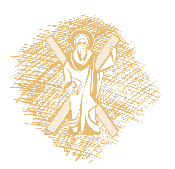 Κριτήρια για την ουσία: (Α) υποκείμενο
(Α) Η ουσία είναι ένα υποκείμενο οντολογικών κατηγορημάτων το οποίο δεν είναι με τη σειρά του κατηγόρημα άλλων υποκειμένων.
Π.χ. για ένα έπιπλο, το υποκείμενο είναι το ξύλο. Άρα με αυτό το κριτήριο το ξύλο είναι ουσία, και μάλιστα είναι η ουσία ή φύση για τα έπιπλα (όπως υποστήριζε ο Αντιφώντας). 
Αλλά και το ξύλο με τη σειρά του συντίθεται από κάποιο υποκείμενο, π.χ. τα τέσσερα στοιχεία. Και για εκείνα με τη σειρά τους, εφόσον μεταβάλλονται το ένα στο άλλο, θα πρέπει να υπάρχει κάποιο υποκείμενο που παραμένει. Αυτό θα πρέπει να είναι κάτι που δεν έχει καμία από τις στοιχειώδεις ιδιότητες των στοιχείων. Καμία επομένως ιδιότητα.
Ώστε ενώ αναζητούσαμε ποια όντα είναι ουσίες και συνιστούν την ουσία άλλων όντων, καταλήξαμε με ένα απροσδιόριστο και άγνωστο υποκείμενο (τη λεγόμενη πρώτη ύλη).
Επομένως το (Α) δεν φαίνεται επαρκές για να διακρίνουμε τις ουσίες.
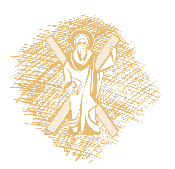 Κριτήρια για την ουσία: (Β) και (Γ) τόδε τι και χωριστό
(Β) τα όντα που είναι ουσίες είναι κάτι συγκεκριμένο, κάτι που έχει μια συγκεκριμένη φύση. Ένα τόδε τι: ένα χωριστό δείγμα όντος (τόδε) που έχει κάποια καθορισμένη φύση, ανήκει σε καθορισμένο τύπο (τι).
(Γ) τα όντα που είναι ουσίες είναι χωριστά, αυτόνομα (είναι διακριτά από άλλα όντα και δεν εξαρτώνται από κανένα άλλο ον).
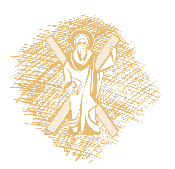 Η ανάλυση των σύνθετων ουσιών
Ενα παράδειγμα σύνθετου όντος από ύλη και είδος (ή μορφή): 
Ο Σωκράτης: συντίθεται από το σώμα, οι ιστοί και τα όργανα, και τις λειτουργίες που αυτά επιτελούν (το σώμα και η ψυχή σχετίζονται όπως το μάτι και η όραση).
Τι είναι πρώτη ουσία: Ο Σωκράτης, το σώμα του ή οι ψυχικές του λειτουργίες;
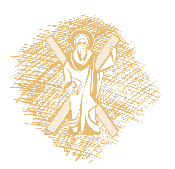 Η ουσία των σύνθετων ουσιών 1
Έχουμε ένα πλοίο: το Θησέας Ι. Τι δίνει ταυτότητα στο πλοίο μας: τα ξύλα, η ύλη ή το σχέδιο, η μορφή που του επιτρέπει να πλέει; 
Για να απαντήσουμε το ερώτημα ας σκεφτούμε ότι έχουμε το ίδιο πλοίο με άλλη ύλη. 
Ας αντικαταστήσουμε τα ξύλα που συνθέτουν το πλοίο. Θα έπαυε να είναι το ίδιο πλοίο; Αν όχι, τότε η ταυτότητά του είναι ανεξάρτητη από την ύλη. Δεν είναι αναγκαίο να έχουμε την ίδια ύλη χωρίς μεταβολές ή προσθήκες για να έχουμε την ίδια συνθετη ουσία.
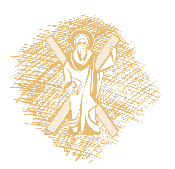 Η ουσία των σύνθετων ουσιών 2
Ας χρησιμοποιήσουμε τώρα τα παλαιά ξύλα για να φτιάξουμε ένα πανομοιότυπο πλοίο, το Θησέας ΙΙ, με το ίδιο σχέδιο με το Θησέας Ι.
Ποιο είναι το αρχικό μας πλοίο; Το Θησέας ΙΙ έχει την ίδια ύλη και είδος με το αρχικό πλοίο, αλλά δεν μπορούμε να τον ταυτίσουμε με εκείνο. Γιατί τότε, ποιο πλοίο είναι το Θησέας Ι;
Αν αυτό είναι σωστό, η ύλη δεν συνιστά ούτε επαρκές κριτήριο για την ταυτότητα μιας σύνθετης ουσίας.
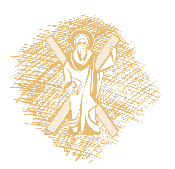 Η ουσία των σύνθετων ουσιών 3
Ας υποθέσουμε ότι τα ξύλα του Θησέας Ι δεν αντικαθιστούνται. Μπορούμε ίσως τότε να ταυτίσουμε το Θησέας ΙΙ με το αρχικό πλοίο; 
Όχι γιατί θα διακόπταμε τη συνέχεια που έχει η ύπαρξη του Θησέας Ι στο χρόνο μέχρι και την καταστροφή του. Τι συμβαίνει στο Θησέας Ι δεν θα πρέπει να αλλάζει το πως ταυτίζουμε το Θησέας ΙΙ.
Το στοιχείο που δίνει την ταυτότητα των Θησέας Ι & ΙΙ είναι η χωροχρονική συνέχεια που έχει η επένδυση του σχεδίου, του είδους τους στην ύλη.
Η μορφή (το είδος) στη χωροχρονική συνέχεια της επένδυσής της στην ύλη μας δίνει και αναγκαία και επαρκή κριτήρια για την ταυτότητα μιας σύνθετης ουσίας.
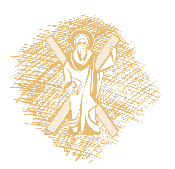 Δύο τύποι ουσιών
Ο όρος ουσία χρησιμοποιείται για τις σύνθετες εκείνες οντότητες από ύλη και είδος ή μορφή, όπως ο Σωκράτης. Δηλαδή για τις ατομικές ουσίες των Κατηγοριών που ονομάσαμε και υποστάσεις (λατινικά: substantia). 
Αλλά ο όρος χρησιμοποιείται και για το είδος των σύνθετων ουσιών, το συστατικό εκείνο των υποστάσεων που μας δίνει την ταυτότητα τους. Αυτή η χρήση είναι εκείνη που συναντήσαμε ως ουσιώδη φύση ενός όντος (λατινικά: essentia).
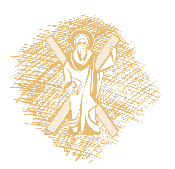 Τέλος Ενότητας
Χρηματοδότηση
Το παρόν εκπαιδευτικό υλικό έχει αναπτυχθεί στο πλαίσιο του εκπαιδευτικού έργου του διδάσκοντα.
Το έργο «Ανοικτά Ακαδημαϊκά Μαθήματα στο Πανεπιστήμιο Πατρών» έχει χρηματοδοτήσει μόνο την αναδιαμόρφωση του εκπαιδευτικού υλικού. 
Το έργο υλοποιείται στο πλαίσιο του Επιχειρησιακού Προγράμματος «Εκπαίδευση και Δια Βίου Μάθηση» και συγχρηματοδοτείται από την Ευρωπαϊκή Ένωση (Ευρωπαϊκό Κοινωνικό Ταμείο) και από εθνικούς πόρους.
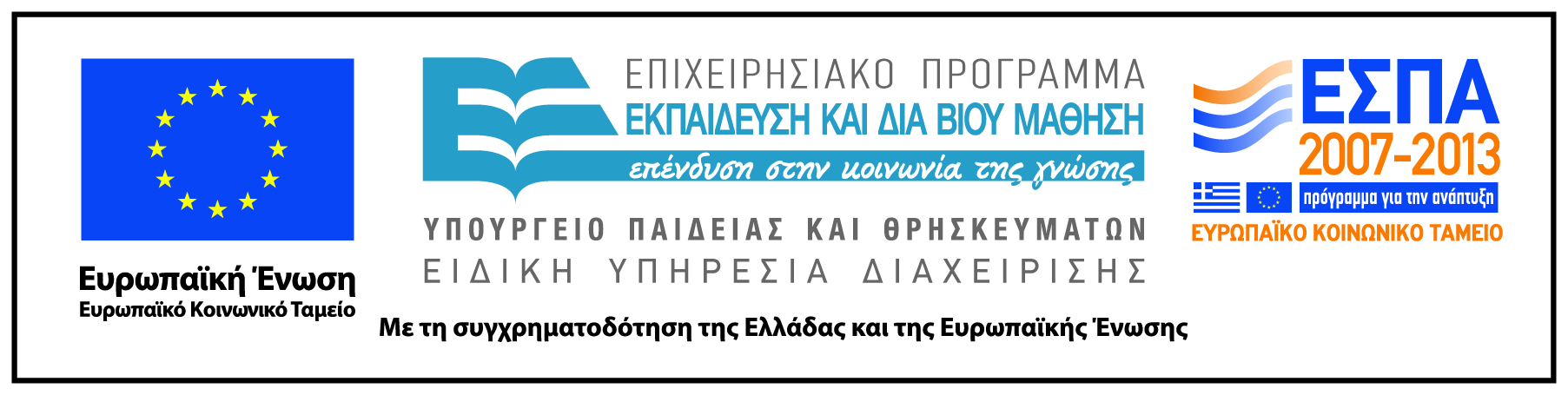 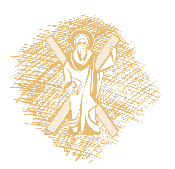 Σημείωμα Αναφοράς
Copyright Πανεπιστήμιο Πατρών, Σταυριανέας Στασινός. «Αριστοτέλης: Γνωσιοθεωρία / Μεταφυσική». Έκδοση: 1.0. Πάτρα 2015. Διαθέσιμο από τη δικτυακή διεύθυνση: https://eclass.upatras.gr/courses/PHIL1803/
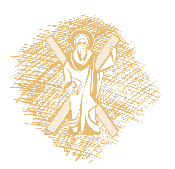 Σημείωμα Αδειοδότησης
Το παρόν υλικό διατίθεται με τους όρους της άδειας χρήσης Creative Commons Αναφορά, Μη Εμπορική Χρήση Παρόμοια Διανομή 4.0 [1] ή μεταγενέστερη, Διεθνής Έκδοση.   Εξαιρούνται τα αυτοτελή έργα τρίτων π.χ. φωτογραφίες, διαγράμματα κ.λ.π.,  τα οποία εμπεριέχονται σε αυτό και τα οποία αναφέρονται μαζί με τους όρους χρήσης τους στο «Σημείωμα Χρήσης Έργων Τρίτων».
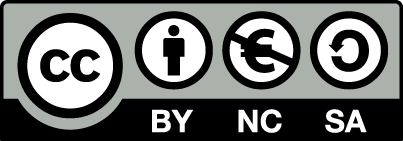 [1] http://creativecommons.org/licenses/by-nc-sa/4.0/ 

Ως Μη Εμπορική ορίζεται η χρήση:
που δεν περιλαμβάνει άμεσο ή έμμεσο οικονομικό όφελος από την χρήση του έργου, για το διανομέα του έργου και αδειοδόχο
που δεν περιλαμβάνει οικονομική συναλλαγή ως προϋπόθεση για τη χρήση ή πρόσβαση στο έργο
που δεν προσπορίζει στο διανομέα του έργου και αδειοδόχο έμμεσο οικονομικό όφελος (π.χ. διαφημίσεις) από την προβολή του έργου σε διαδικτυακό τόπο

Ο δικαιούχος μπορεί να παρέχει στον αδειοδόχο ξεχωριστή άδεια να χρησιμοποιεί το έργο για εμπορική χρήση, εφόσον αυτό του ζητηθεί.
Διατήρηση Σημειωμάτων
Οποιαδήποτε αναπαραγωγή ή διασκευή του υλικού θα πρέπει να συμπεριλαμβάνει:
το Σημείωμα Αναφοράς
το Σημείωμα Αδειοδότησης
τη δήλωση Διατήρησης Σημειωμάτων
το Σημείωμα Χρήσης Έργων Τρίτων (εφόσον υπάρχει)
μαζί με τους συνοδευόμενους υπερσυνδέσμους.
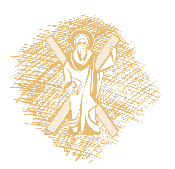